PŘÍRODNÍ POLYMERY Tzv. ÉČKA v potravinách & přírodní polymery
RNDr. Ladislav Pospíšil, CSc.
UČO:29716
29716@mail.muni.cz
X. Y. 2016
PŘÍRODNÍ POLYMERY PŘF MU  XY 2016
1
LITERATURA – pouze ta, obsahující alespoň něco o stanovení přírodních polymerů
J. Kodet, S. Štěrba, L. Šlechta: Modifikované škroby, SNTL Praha, 1982
P. Mokrejš: Aplikace přírodních polymerů – Návody k laboratorním cvičením z předmětu, skripta UTB Zlín, 2008 
Z. Holzbecher, J. Churáček a kol.: Analytická chemie (kap. 13.6), SNTL/ALFA, Praha 1987
X. Y. 2016
PŘÍRODNÍ POLYMERY PŘF MU  XY 2016
2
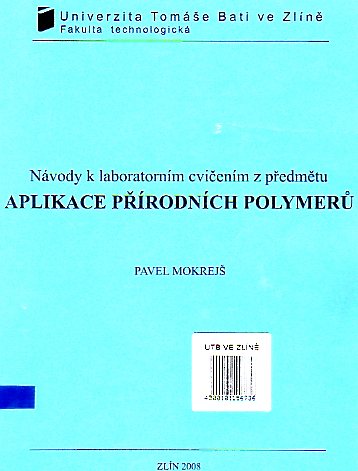 Obsahuje hodně metod na bílkoviny & aminokyseliny a na dřevo, málo na škrob
X. Y. 2016
PŘÍRODNÍ POLYMERY PŘF MU  XY 2016
3
Stanovení dusíku
Škrob
Celulóza
Perspektivy stanovení přírodních polymerů
X. Y. 2016
PŘÍRODNÍ POLYMERY PŘF MU  XY 2016
4
Příklad etikety z masného výrobku
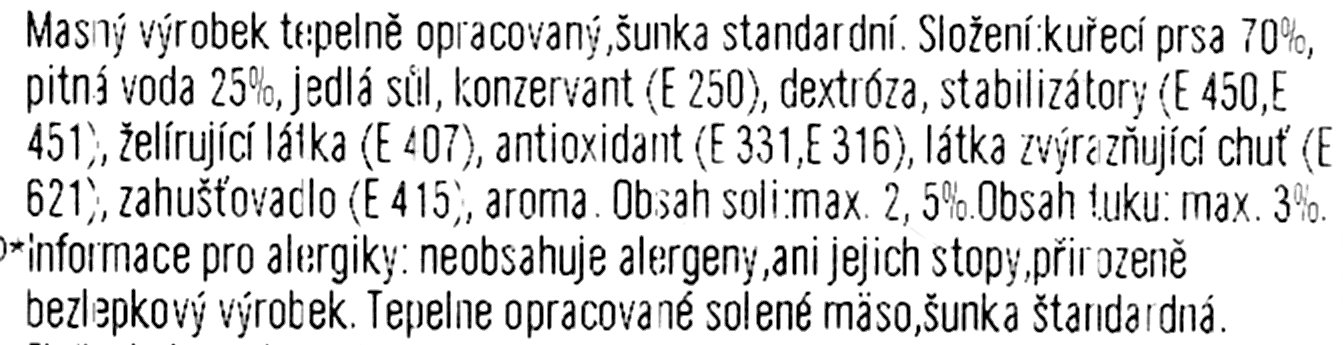 E250 – Dusitan sodný
E450 – Difosforečnany
E451 – Trifosforečnany - sodný a draselný
E407 – Karagenan
E331 – Citronany sodné
E316 – Erythorban sodný
E621 – L-glutaman sodný
E415 – Xanthan
X. Y. 2016
PŘÍRODNÍ POLYMERY PŘF MU  XY 2016
5
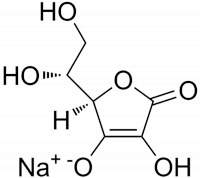 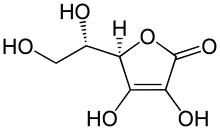 X. Y. 2016
PŘÍRODNÍ POLYMERY PŘF MU  XY 2016
6
Karagenan (též karagen) je skupina lineárně sulfátových polysacharidů, který se získává extrakcí z červených mořských řas, nejčastěji z puchratky kadeřavé. Jedná se o látku příbuznou agaru ze skupiny fytokoloidů, která nemá schopnost tvořit pevný gel.
Želatinový extrakt z řasy Chondrus crispus se jako potravinový doplněk používá po stovky let.[1]. Karagenan je pro vegetariány a vegany alternativou k živočišné želatině. Používá se na zahuštění a stabilizaci potravinových výrobků (krémy, šlehačka, zmrzlina) a jako emulgátor ve farmaceutickém a textilním průmyslu. Je běžnou součástí dortových želé, vytváří slabou vrstvu želé, která zůstává lesklá. Hodí se proto především na zalití ovoce na moučnících. E407
X. Y. 2016
PŘÍRODNÍ POLYMERY PŘF MU  XY 2016
7
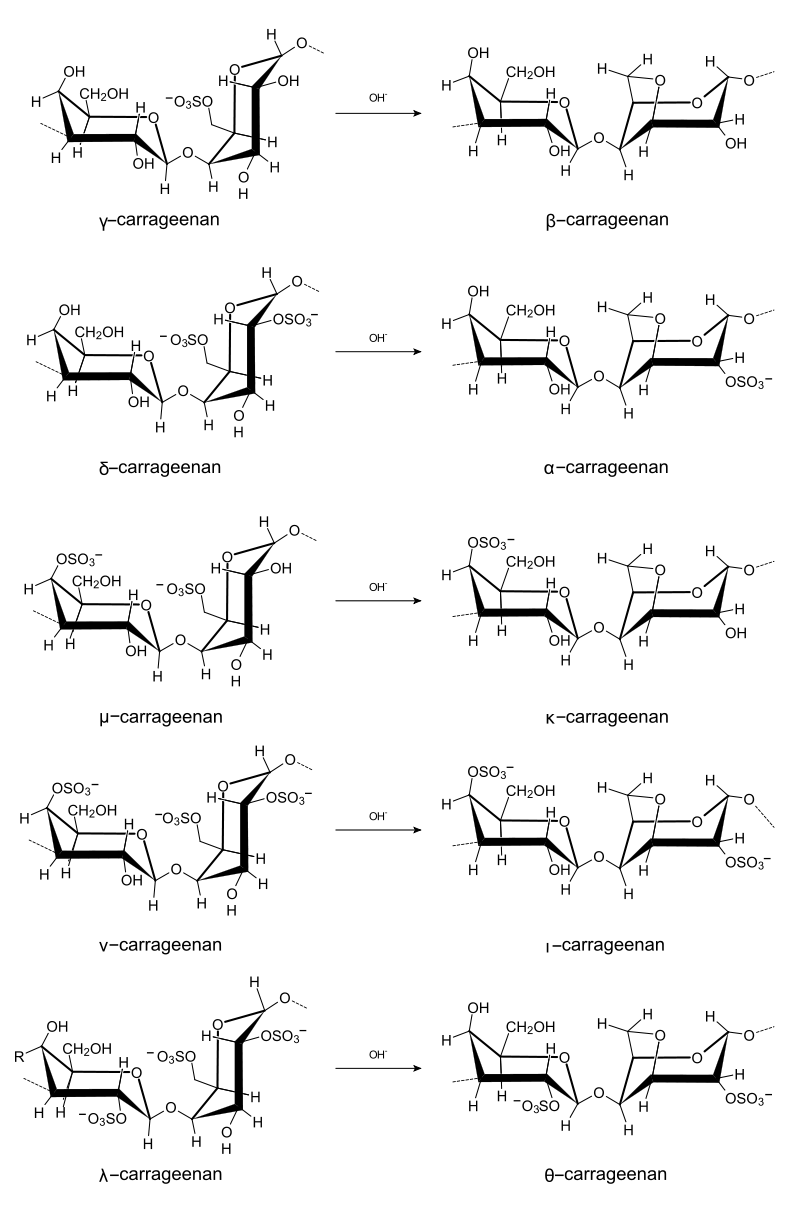 X. Y. 2016
8
PŘÍRODNÍ POLYMERY PŘF MU  XY 2016
L-Glutaman sodný monohydrát, též L-glutamát sodný monohydrát, též Glutasol nebo wei-su[1] je krystalická forma sodné soli kyseliny L-glutamové, jedné z přirozených aminokyselin obsažených v živých organismech. Je to bezbarvý krystalický prášek bez vůně a mírné masové chuti. Používá se v potravinářském průmyslu jako přídavná látka pro zvýšení intenzity chuti pokrmu. V EU se jako přídatná látka v potravinářských výrobcích povinně uvádí pod kódem E 621. Množství volného glutamátu v potravinách je ovšem možné zvýšit i přidáním hydrolyzátu zdroje bohatého na proteiny (a tedy i na kyselinu glutamovou), v tomto případě se glutamát nemusí označovat jako přidaná látka, nýbrž je zde označen např. jako výtažek z droždí, extrakt z pekařského droždí, bílkovinný hydrolyzát, kvasnicový extrakt, kvasnicový výtažek, rostlinný bílkovinný hydrolyzát, hydrolyzovaná rostlinná bílkovina, sojový bílkovinný hydrolyzát, sojový hydrolyzát, sójový extrakt, apod.)
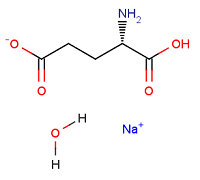 X. Y. 2016
PŘÍRODNÍ POLYMERY PŘF MU  XY 2016
9
Xanthan (xanthanová guma) je polysacharid s vysokou molekulovou hmotností, který se vyrábí pomocí fermentace sacharidů kulturou bakterie Xanthomonas campestris. Produkt se vyčistí alkoholem a dále vysuší a rozemele. Používá se např. do jogurtů a sýrů jako přídavná látka do potravin (pod názvem E 415).
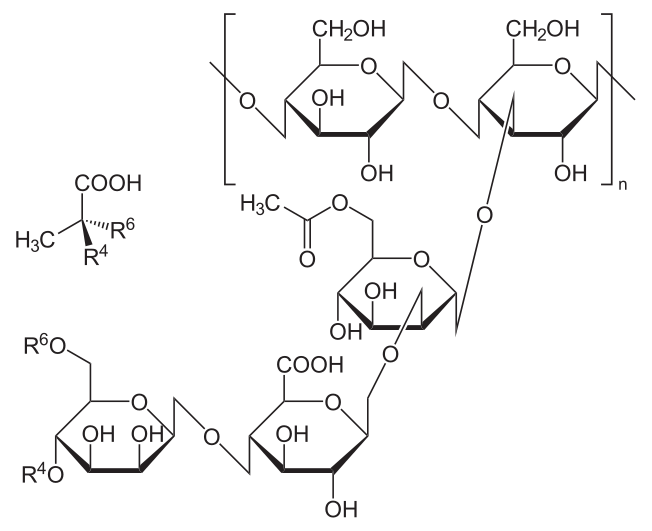 X. Y. 2016
PŘÍRODNÍ POLYMERY PŘF MU  XY 2016
10
E250 – Dusitan sodný
Udržuje barvu masa jako růžovou, brání oxidaci
Dusitan sodný v potravinách
Dusitan sodný (E250) se používá jako konzervant v masných výrobcích (především uzeninách), kde má zajistit delší trvanlivost a stálost barvy. 
Pro zdraví ve větším množství škodlivý >  LIMITY
In the European Union it may be used only as a mixture with salt containing at most 0.0625% sodium nitrite.
Požití 0,5 až 1 g dusitanu sodného vyvolává u dospělých osob lehčí otravu, 1 až 2 g těžkou otravu a asi 4 g smrt. 
Hmot. % se BOHUŽEL NEUDÁVÁ!
X. Y. 2016
PŘÍRODNÍ POLYMERY PŘF MU  XY 2016
11
Polyfosfáty (též polyfosforečnany)
jsou obvykle sodné soli polyfosforečných kyselin. Mezi technicky významné polyfosforečnany patří dihydrogendifosforečnan disodný (užívá se jako prášek do pečiva), difosforečnan tetrasodný (je součástí technických čisticích prostředků) a trifosforečnan pentasodný (používá se při výrobě pracích prostředků). [1] Polyfosforečnany se užívají jako změkčovače vody, v zemědělství jako hnojivo. [2] [3]
V potravinářském průmyslu se používají jako zvlhčující látky, tavicí soli, stabilizátory, sekvestranty, kypřící látky a emulgátory. Polyfosforečnany se přidávají do masných výrobků a ryb, protože mají schopnost vázat a udržovat v nich vodu. Užívají se jako tavicí soli v tavených sýrech. V menších dávkách jsou polyfosforečnany považovány za bezpečné látky, avšak jejich vysoké dávky může způsobit odvápnění kostí. [4]
E450 – Difosforečnany
E451 – Trifosforečnany - sodný a draselný
X. Y. 2016
PŘÍRODNÍ POLYMERY PŘF MU  XY 2016
12
Citronan sodný (též citran sodný nebo citrát sodný) 
se obvykle označuje sůl kyseliny citronové se třemi sodíkovými atomy v molekule (citronan (tri)sodný, C6H5Na3O7), ale může znamenat obecně kteroukoli ze sodných solí kyseliny citronové:
citronan sodný C6H5Na3O7
hydrogencitronan sodný C6H6Na2O7
dihydrogencitronan sodný C6H7NaO7
Využití[editovat | editovat zdroj]
Citrát sodný je obvyklou součástí většiny konzervačních a antikoagulačních roztoků používaných v lékařství pro uchovávání krve (např. při darování krve).[1] Také se používá pro zabránění hemokoagulace v podmínkách in vitro nebo „pro antikoagulaci plné krve v rámci hemodialýzy nebo pro terapii FPSA (frakcionovaná plazmatická separace a adsorpce).“[2]
V malých dávkách není citrát sodný nebezpečný, ale ve větším množství může být toxický[3]
Jako regulátor kyselosti se citrát sodný používá v některých limonádách[4] nebo ochucených pivech[5]. V potravinářství má označení E331.
X. Y. 2016
PŘÍRODNÍ POLYMERY PŘF MU  XY 2016
13
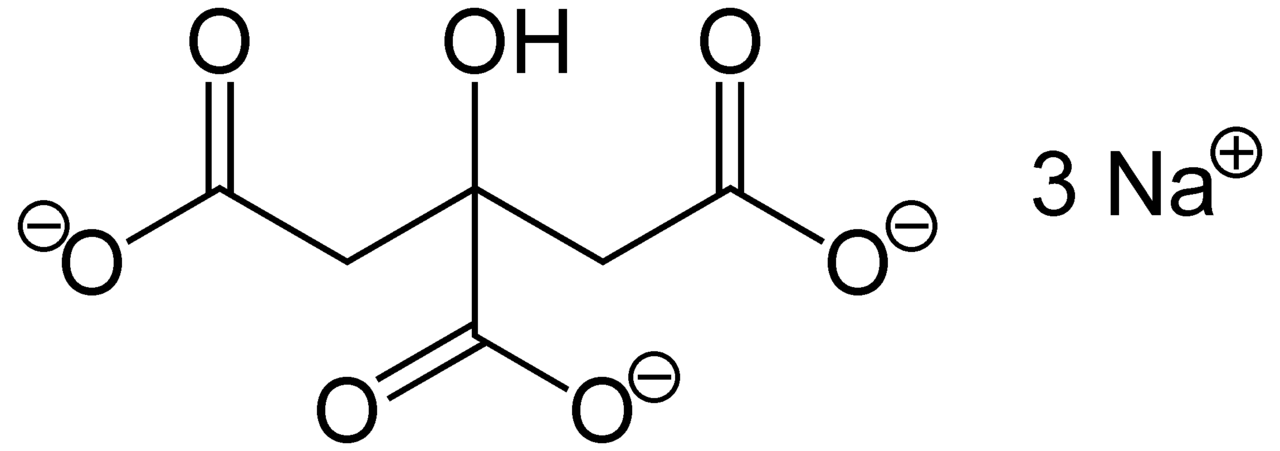 citronan sodný C6H5Na3O7
X. Y. 2016
PŘÍRODNÍ POLYMERY PŘF MU  XY 2016
14
SHRNUTÍ
NEBEZPEČNOST JE VĚCÍ DÁVKY
DÁVKA JE RŮZNÁ PRO DĚTI A PRO DOSPĚLÉ
DÁVKA MŮŽE BÝT I VĚCÍ ZDRAVOTNÍHO STAVU, ALERGIE A TĚLESNÉ KONSTITUCE
V masných výrobcích je hlavním nebezpečím NaNO2
X. Y. 2016
PŘÍRODNÍ POLYMERY PŘF MU  XY 2016
15